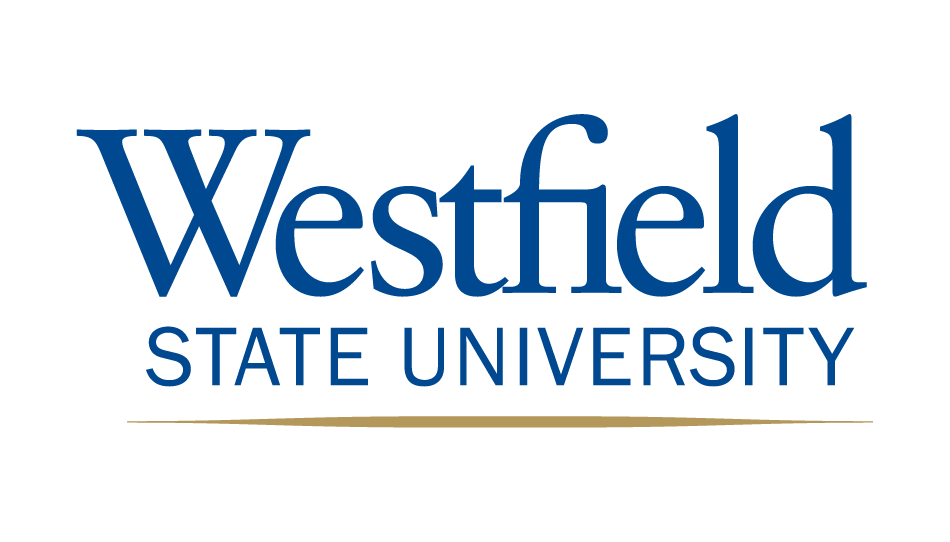 References/Acknowledgments
Methods
Future Experiments
Introduction
Discussion
Results
Title of Poster
Author Names

Department(s)